Figure 5 Baseline C-reactive protein and C-reactive protein delta scatter dot — response after therapeutic adjustment ...
J Crohns Colitis, Volume 8, Issue 2, 1 February 2014, Pages 129–136, https://doi.org/10.1016/j.crohns.2013.07.005
The content of this slide may be subject to copyright: please see the slide notes for details.
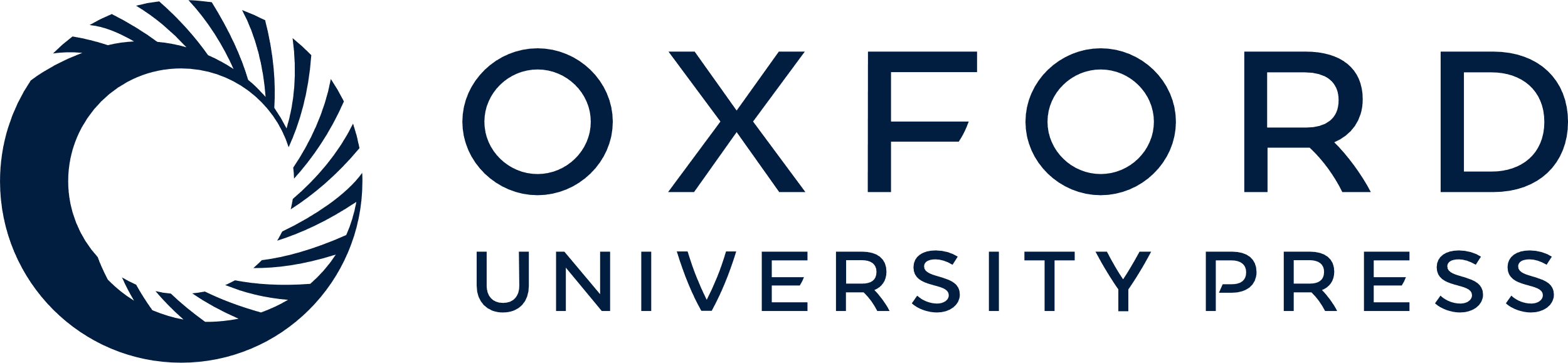 [Speaker Notes: Figure 5 Baseline C-reactive protein and C-reactive protein delta scatter dot — response after therapeutic adjustment and sustained response. CRP, C-reactive protein.


Unless provided in the caption above, the following copyright applies to the content of this slide: © 2013 European Crohn's and Colitis Organisation]